Data services discovery
A review of current practices in Australia
Melanie Barlow
2019
Data Services Interest Group
The ARDC convened a Data Services Interest Group around data service provision and consumption across the NCRIS facilities, science agencies, universities, and broader public sector, aiming to improve discovery and use of data and related services across these organisations

“end user” scenarios 
Individual researchers looking to “plug data into” their own tool or model using standard services
Virtual laboratories providing tools over data from various common data services
Third party innovators leveraging data across a pool of services for development work (such as a national feature map).

“shared practice”
What information set would a data steward need to possess to satisfy the requests in those scenarios?
In current information technology practice where might such information typically be stored and exposed in data management systems?

ARDC Data and related Services - Discovery and Use (google doc)
Specific ARDC Project: Harmonising Data Services across the Data-enhanced Virtual Laboratories (DeVLs) and Research Data Cloud (RDC) Projects
Selected ARDC projects involved:
Climate DeVL
Geosciences DeVL
Marine DeVL and RDC
Eco DeVL and RDC
Agriculture RDC
Culture and Communities DeVL
Project Goal: Developing shared practices for exposing information about data and related services through:
Identifying a common approach to description and provision of data services for satisfying the requests in those scenarios
Investigating, in current information technology practice, where service descriptions are stored and exposed in data management systems
Interaction between Tools and Data Services
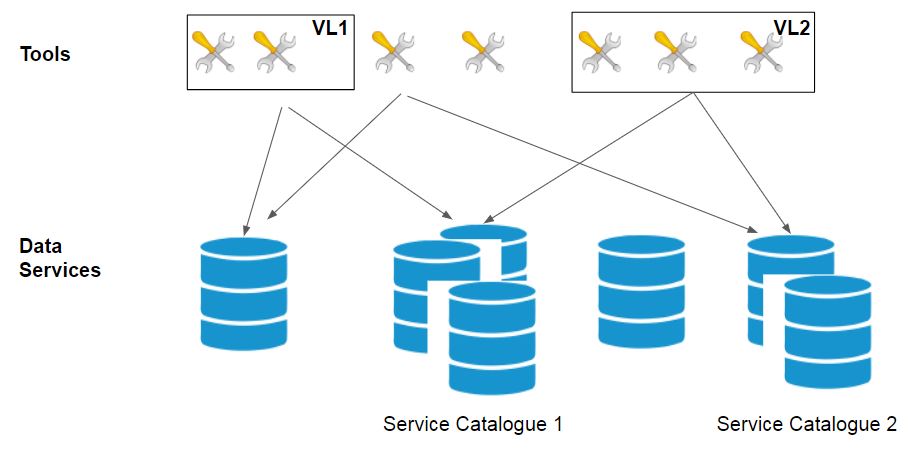 Interaction between Tools and Data Services
Data and Service metadata
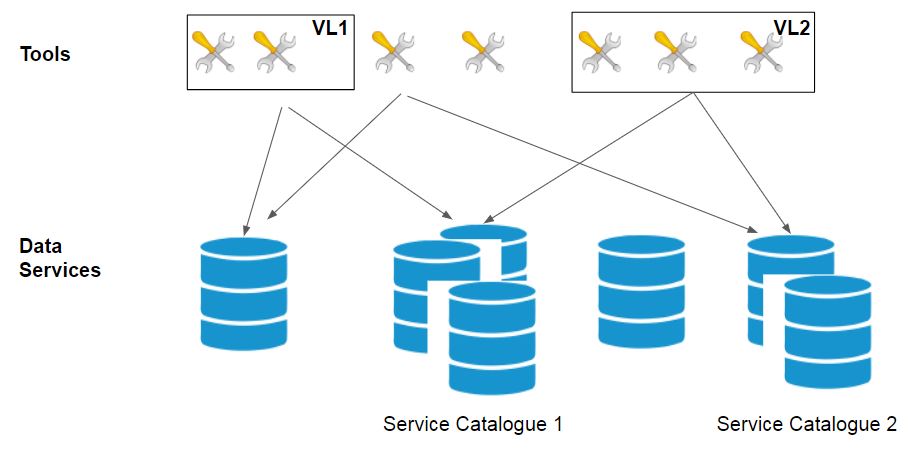 Dataset Metadata
Service
Metadata
Service
Metadata
Service
Metadata
Service
Metadata
Data and related Services, schemas - Community Consultation
Data and Data-Service Metadata Concepts and Schemas (google sheet)
Data and Data-Service Metadata Concepts and Schemas (google sheet)
Interaction between Tools and Data Services
Data and Service metadata, in Views
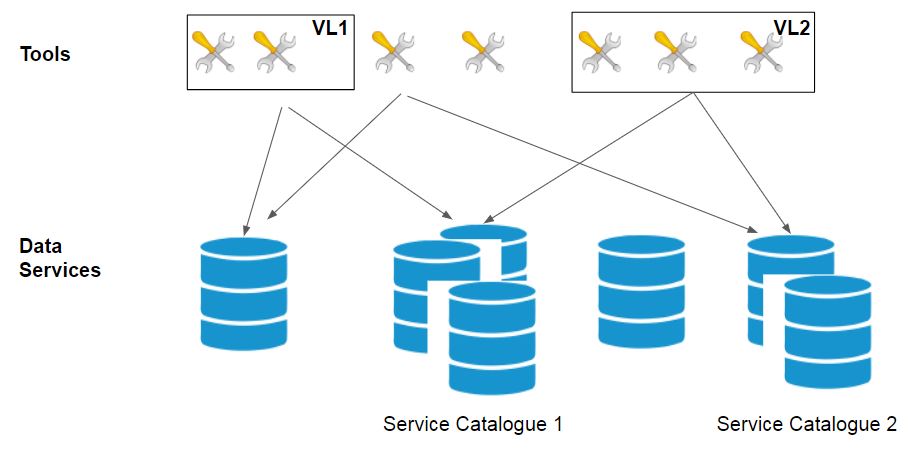 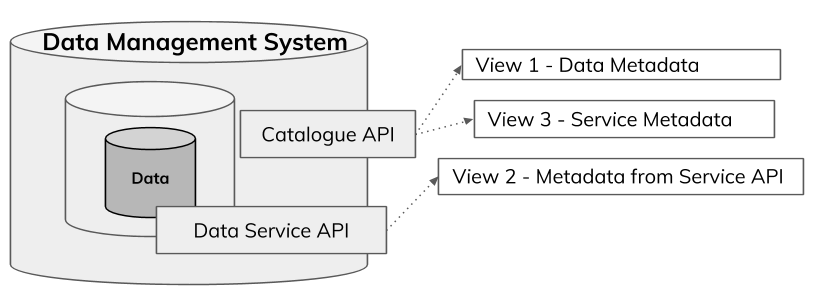 Data and related Service, Metadata Views - Sourced and Generated (google slides)
Data and related Services - Metadata Views (google doc)
Data and related Services, Views
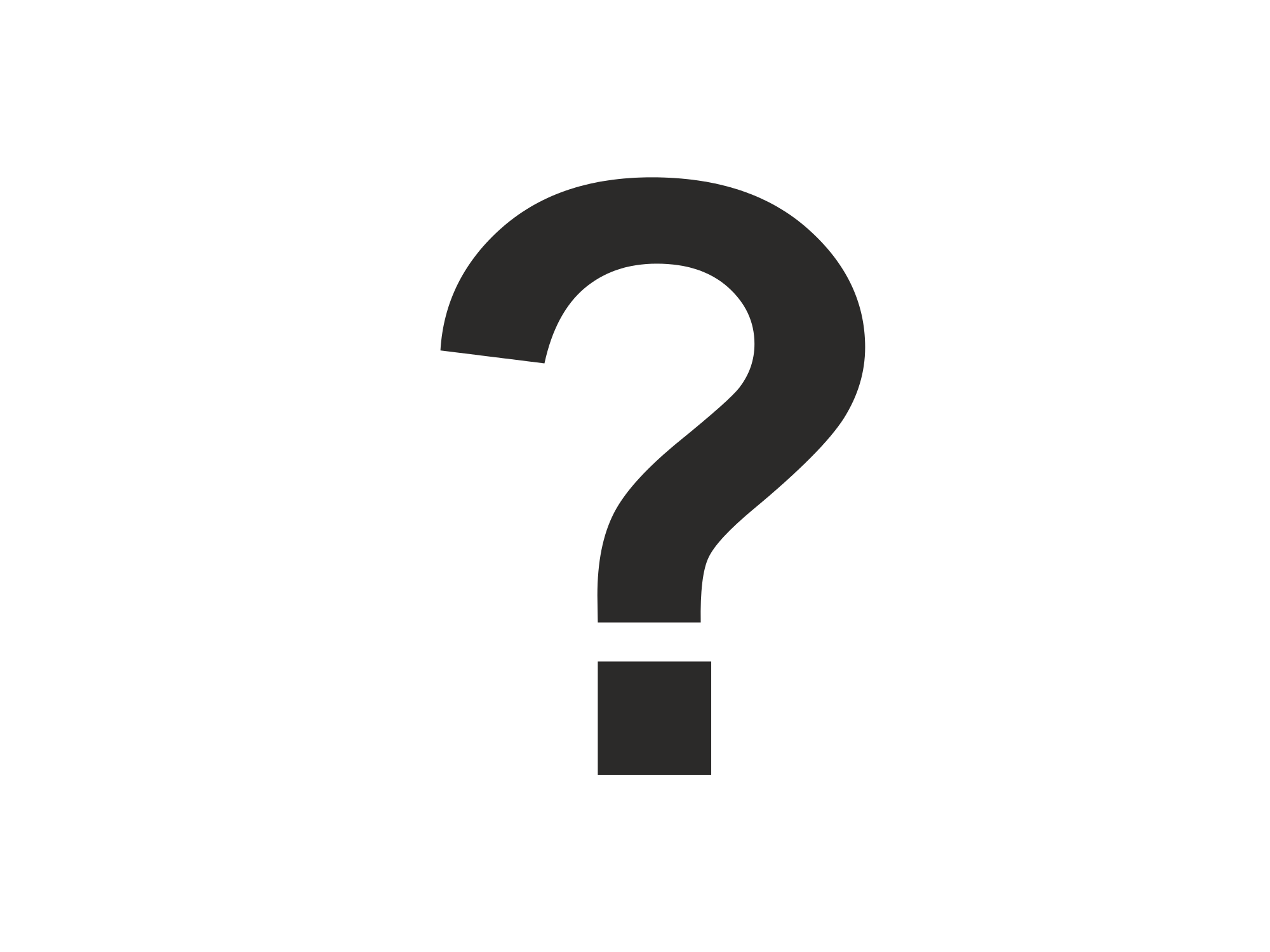 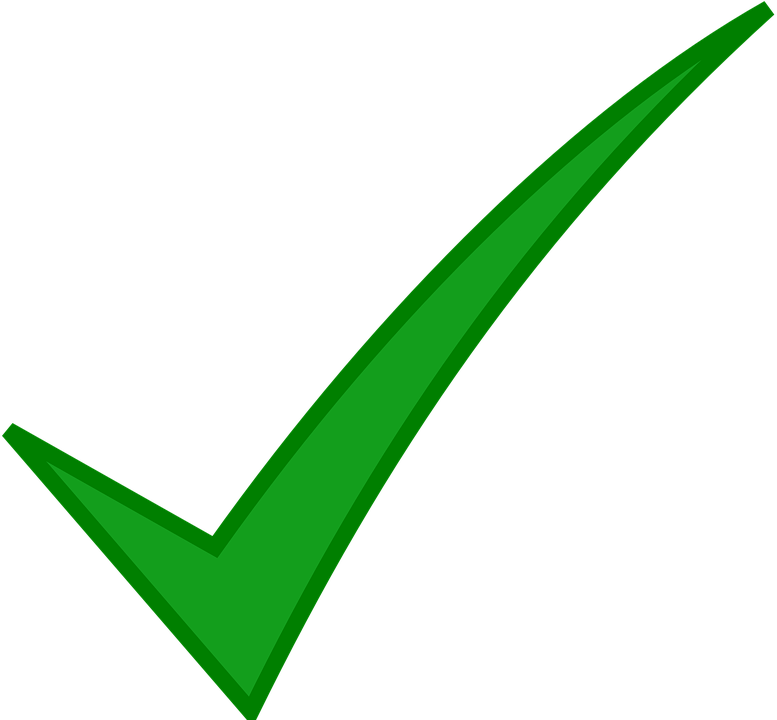 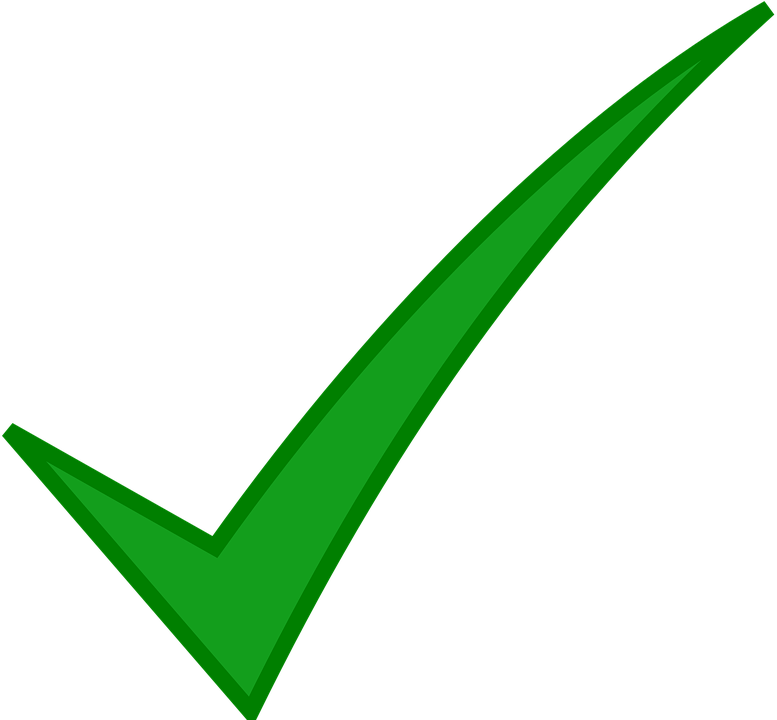 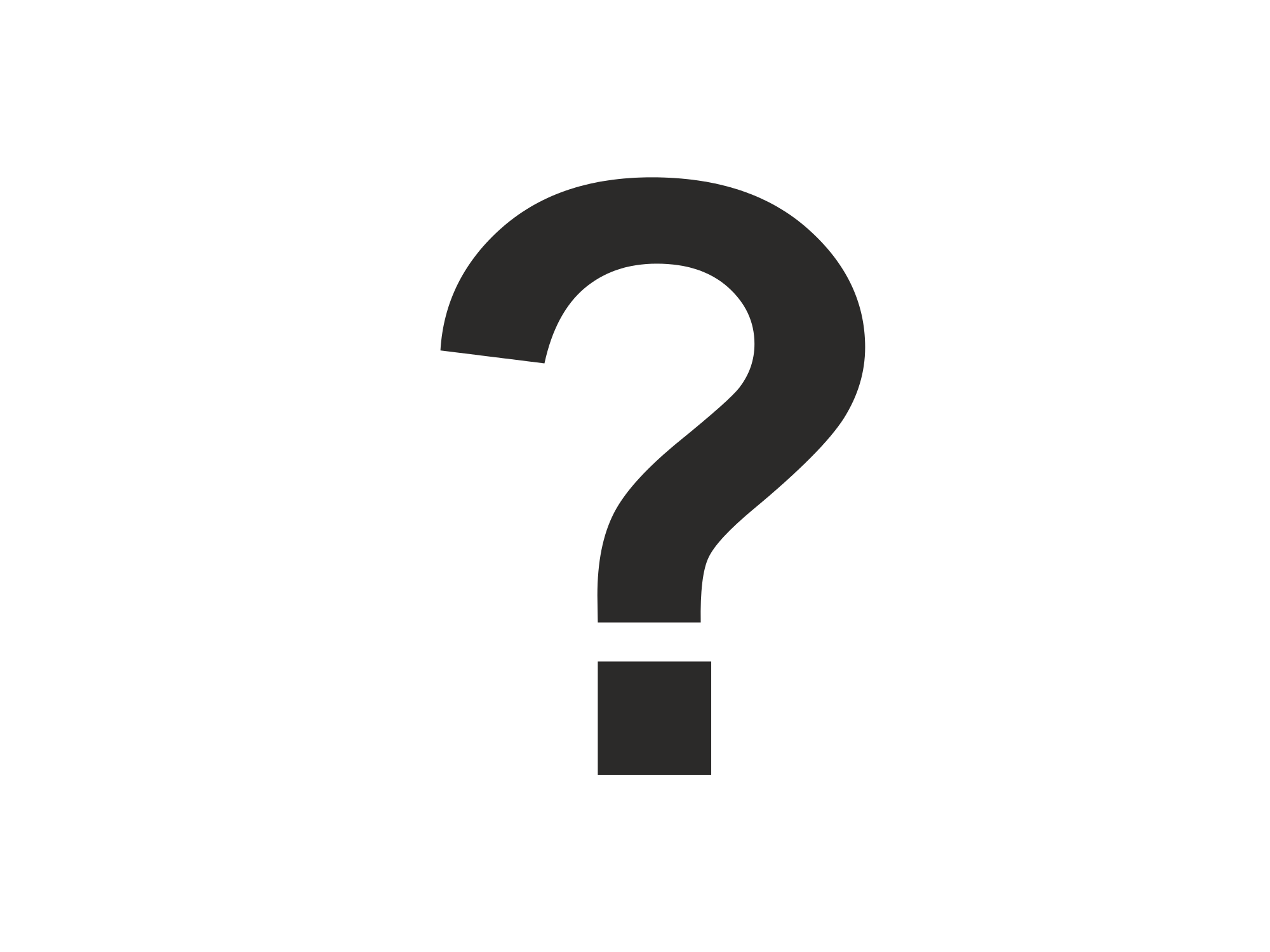 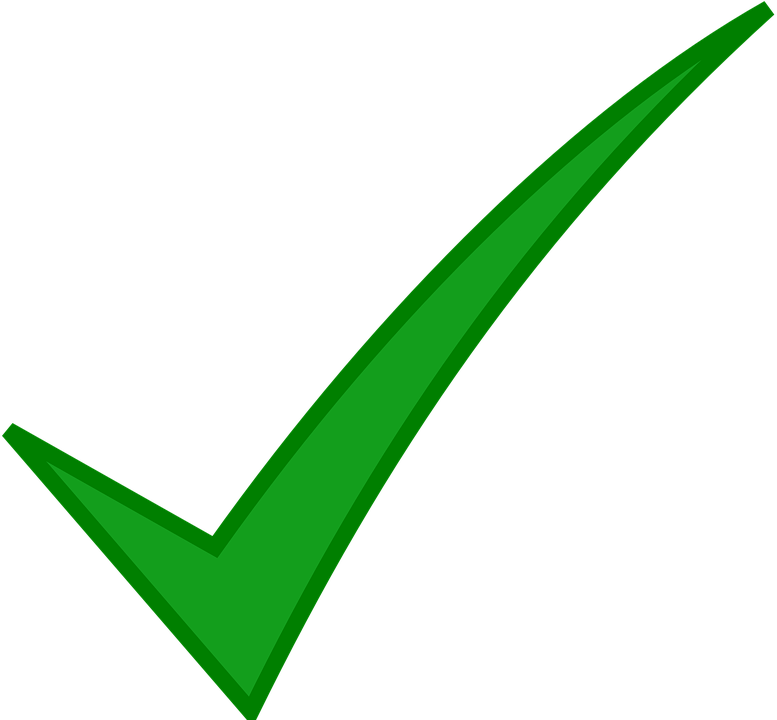 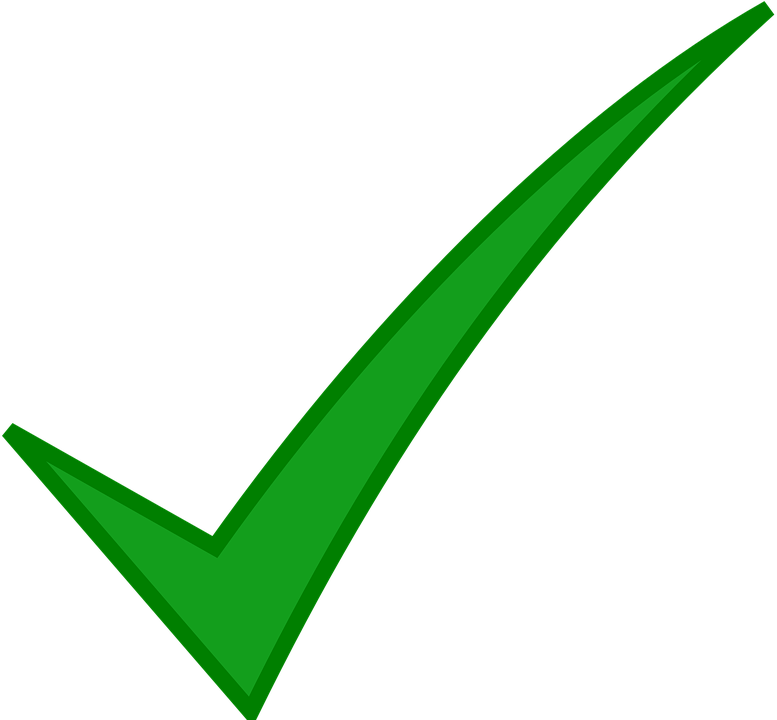 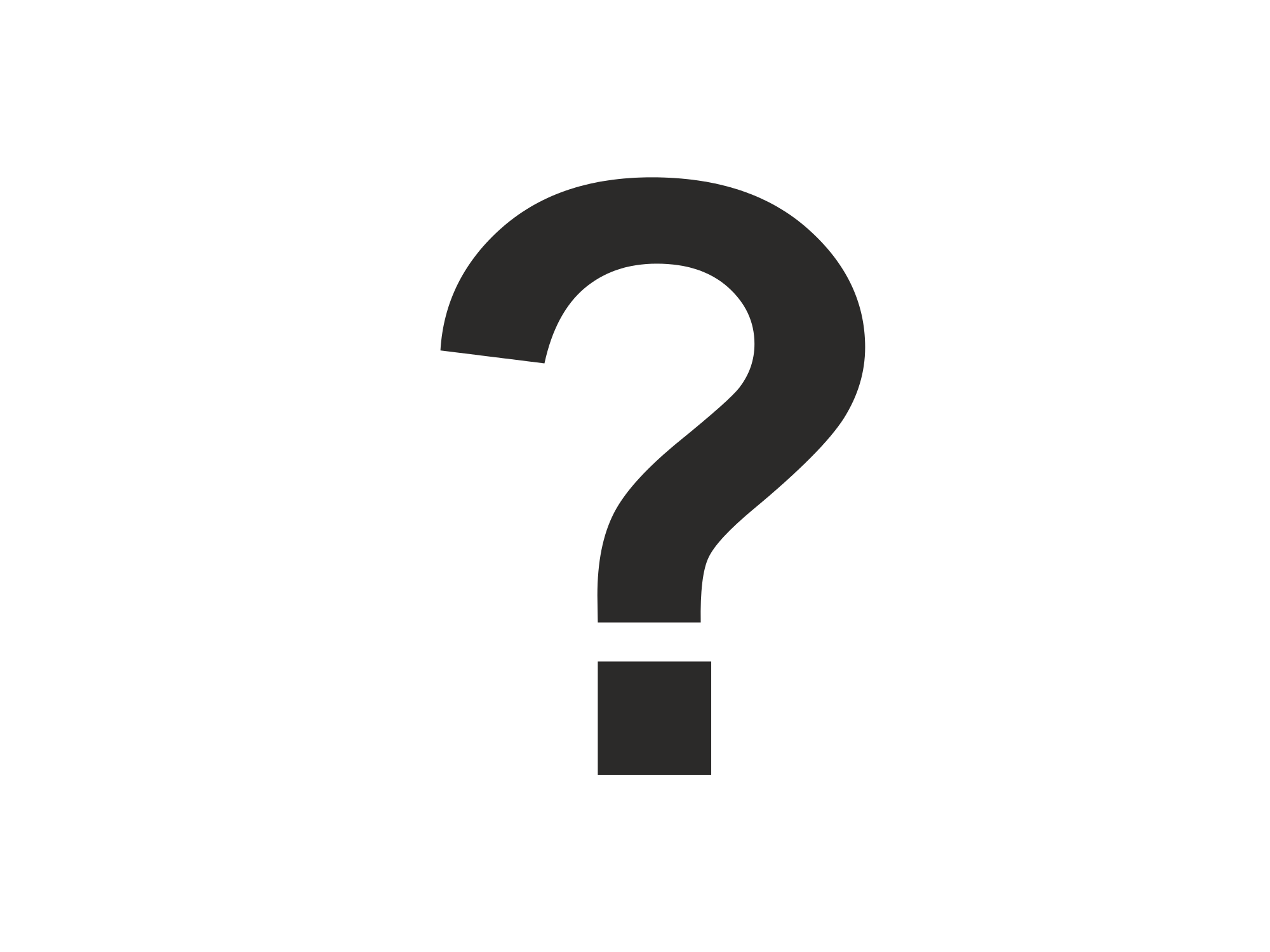 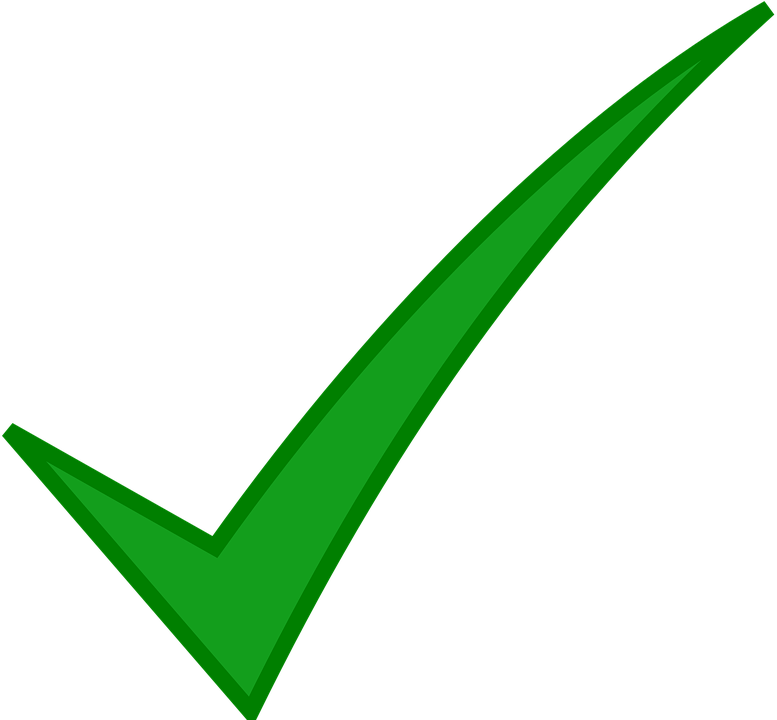 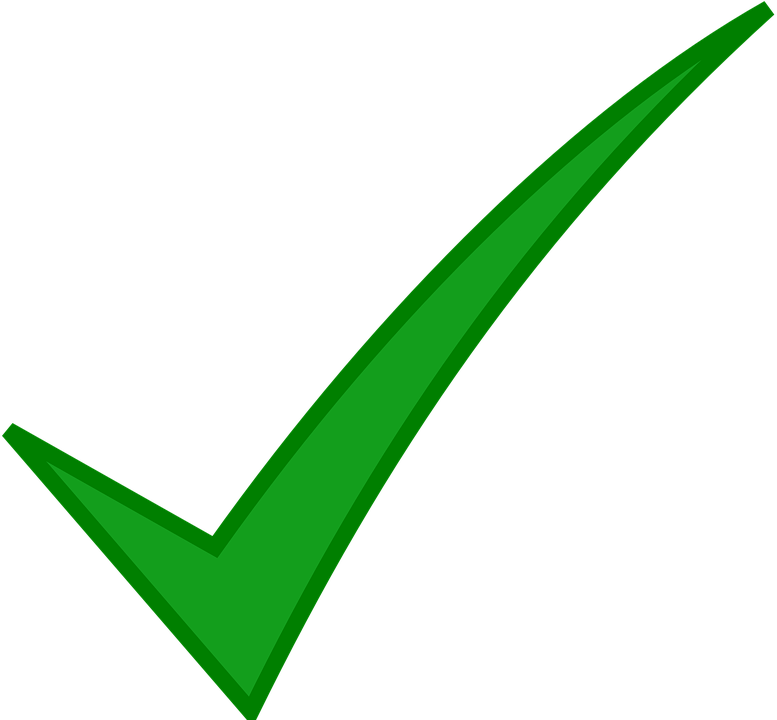 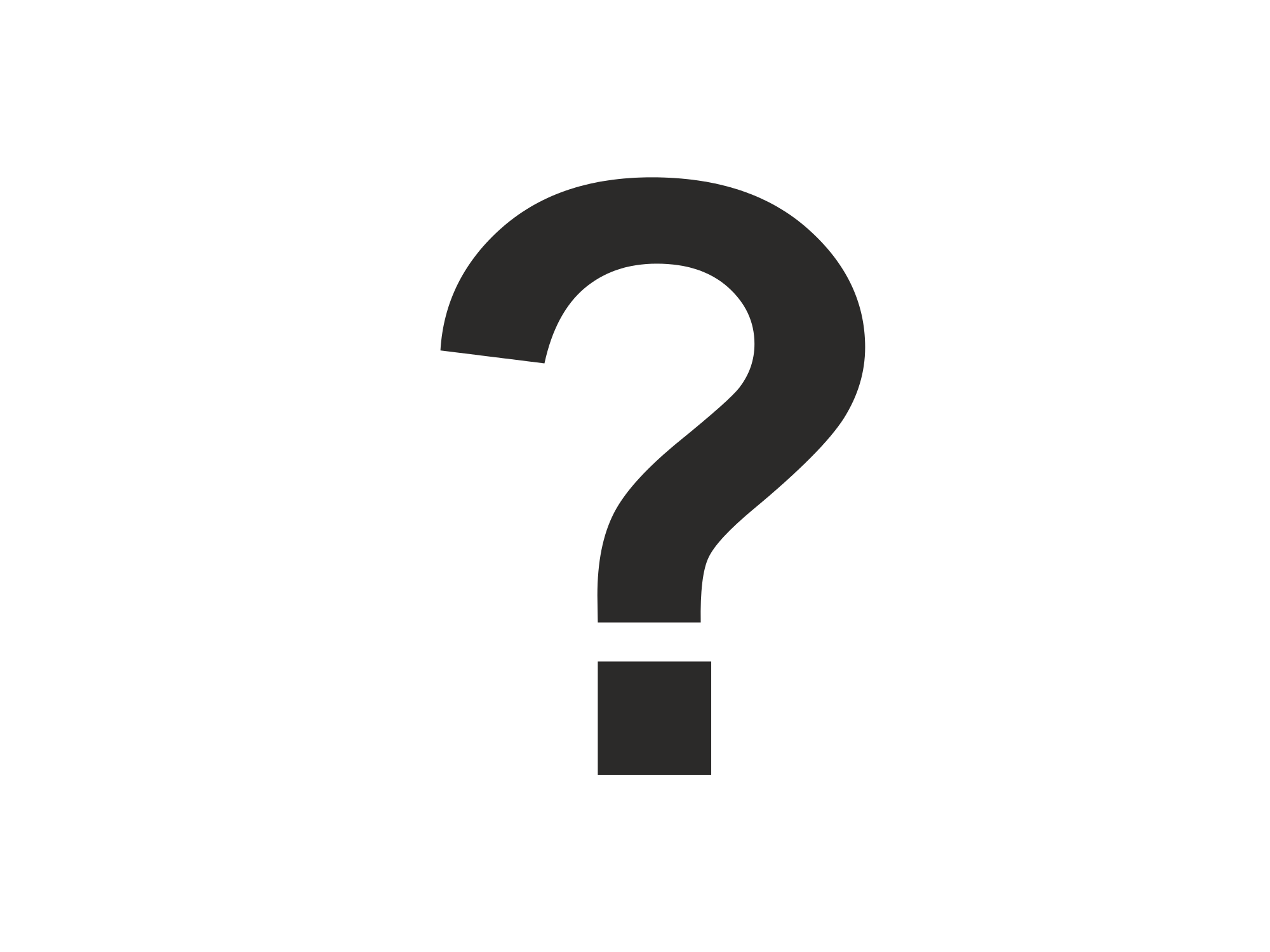 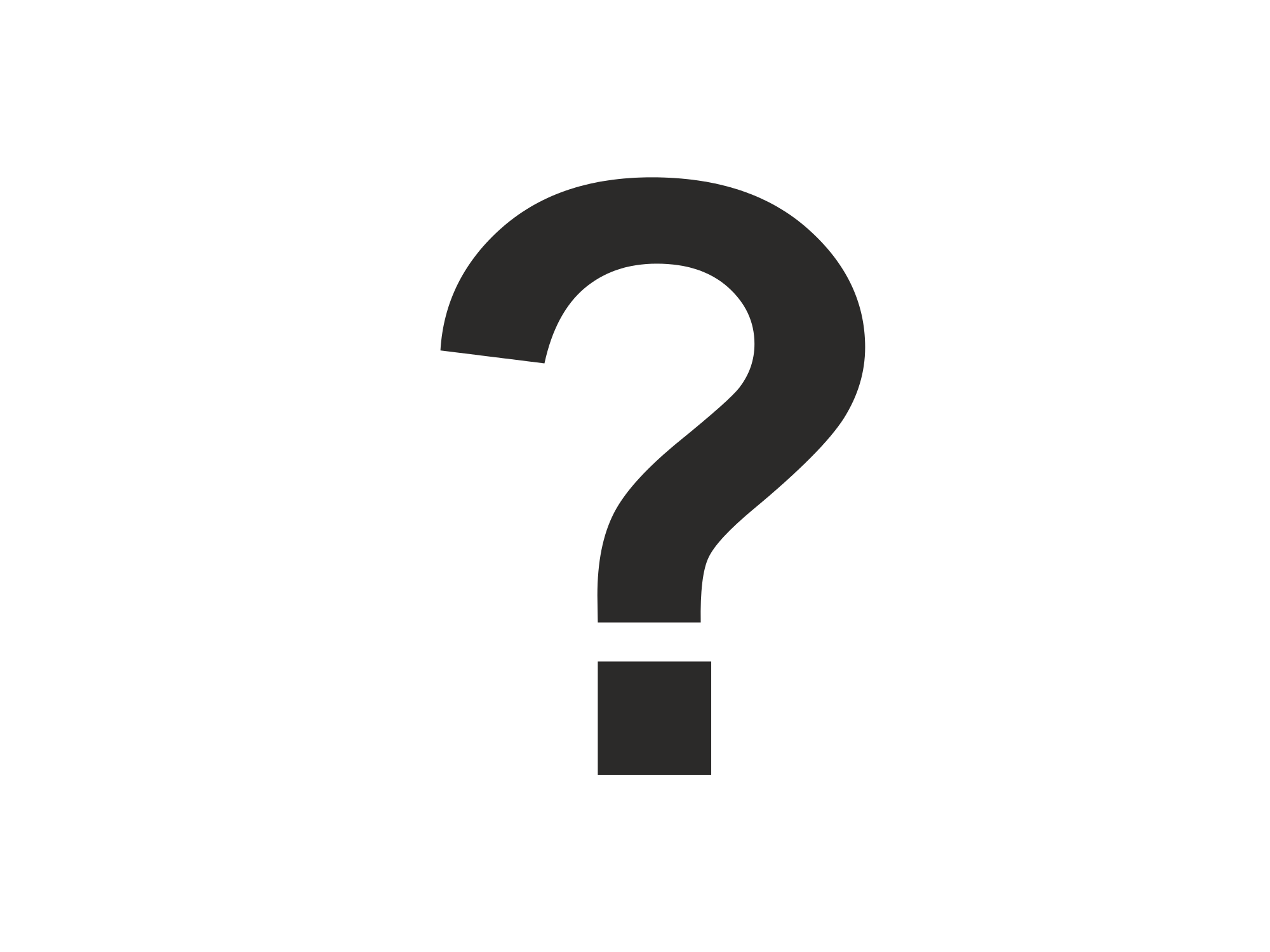 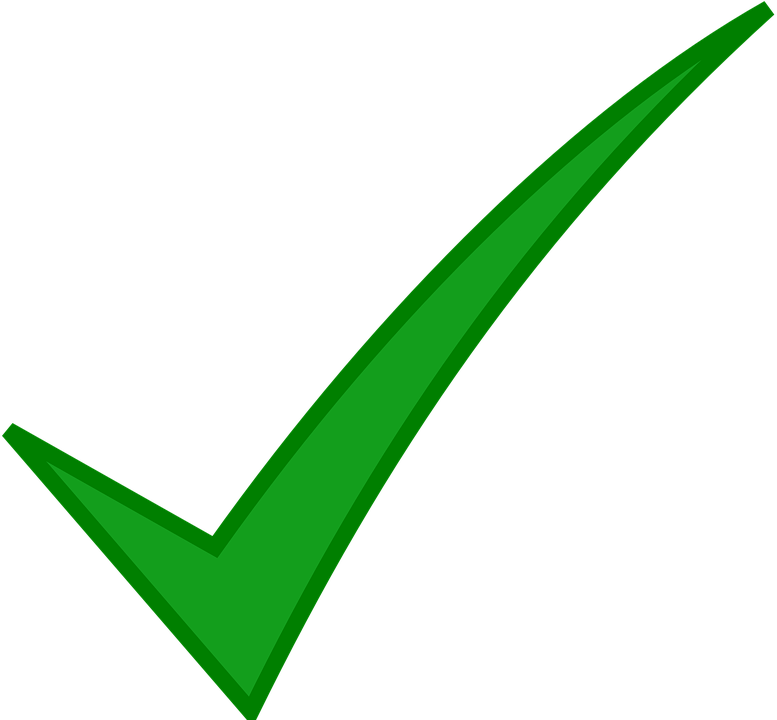 Data and Data-Service Metadata Concepts and Schemas (google sheet)
Data and related Services - Metadata Views (google doc)
Data and related Services, concepts
Through an environmental scan of standards and conventions in use by data services harmonisation project members, a set of ‘Concepts - for Data and related Services’ have been identified as commonly populated within Data and Related Service, Metadata Views.
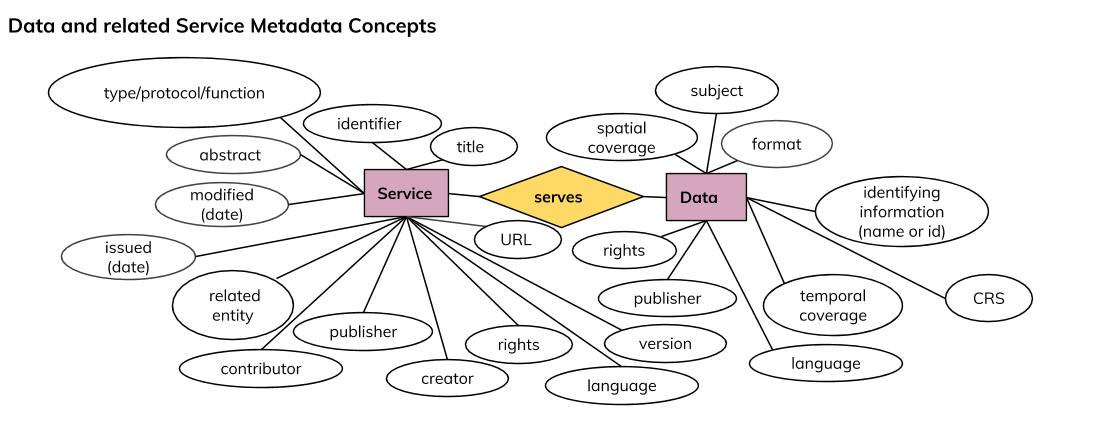 Data and related Service, Metadata Views - Sourced and Generated (google slides)
Data and related Services - Metadata Views (google doc)
Interaction between Tools and Data Services
Data and Service metadata, in Concepts
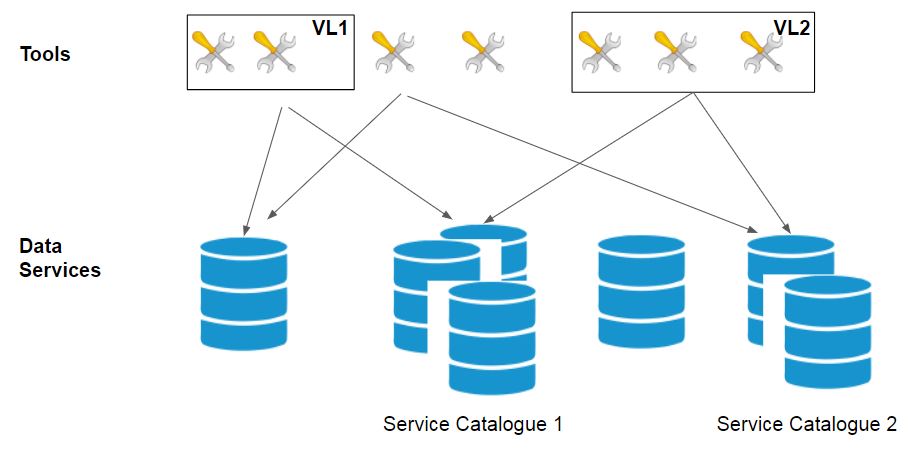 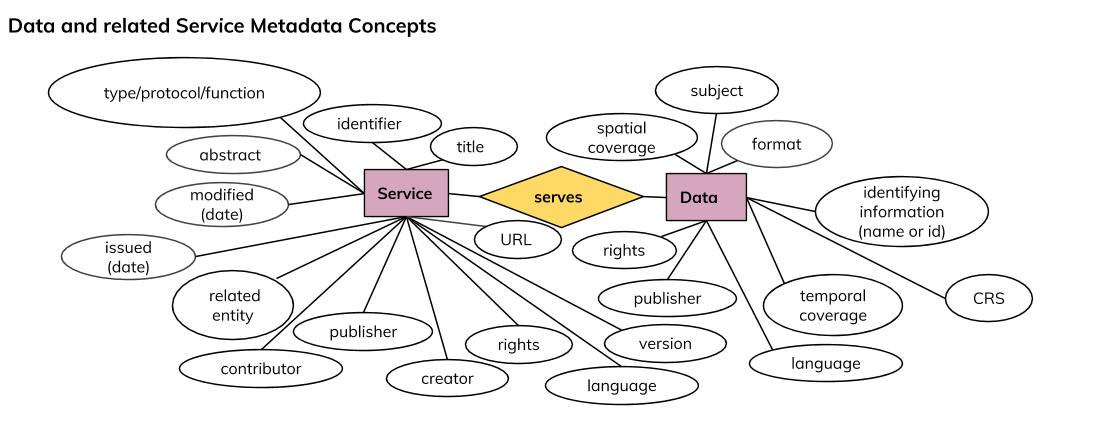 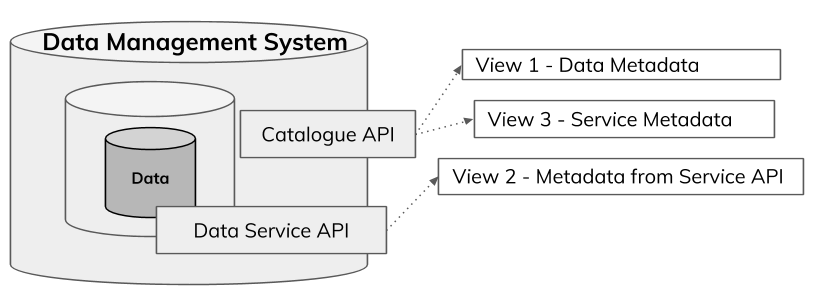 Which concepts, when and why
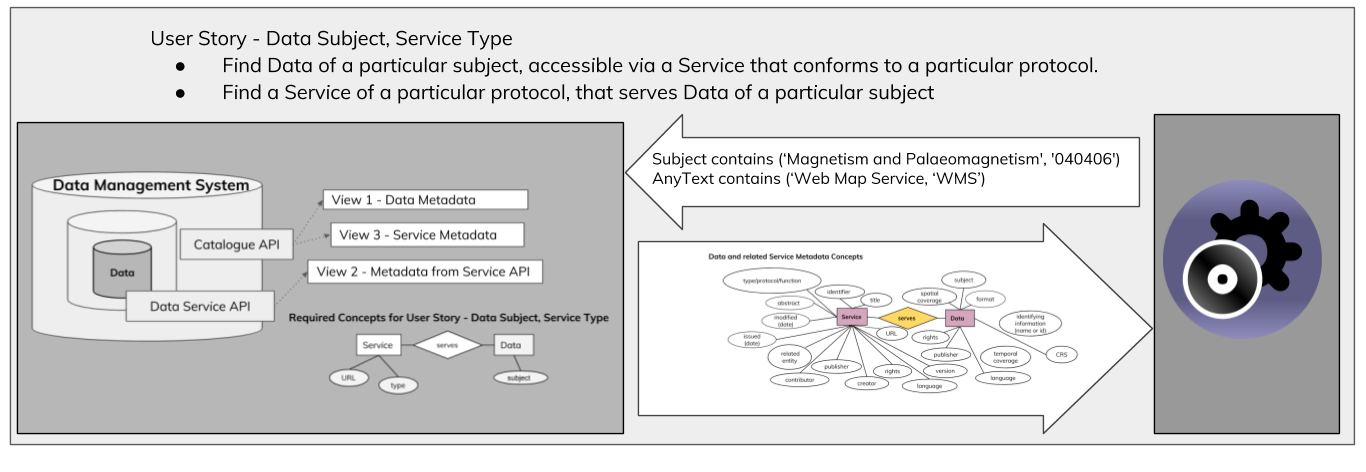 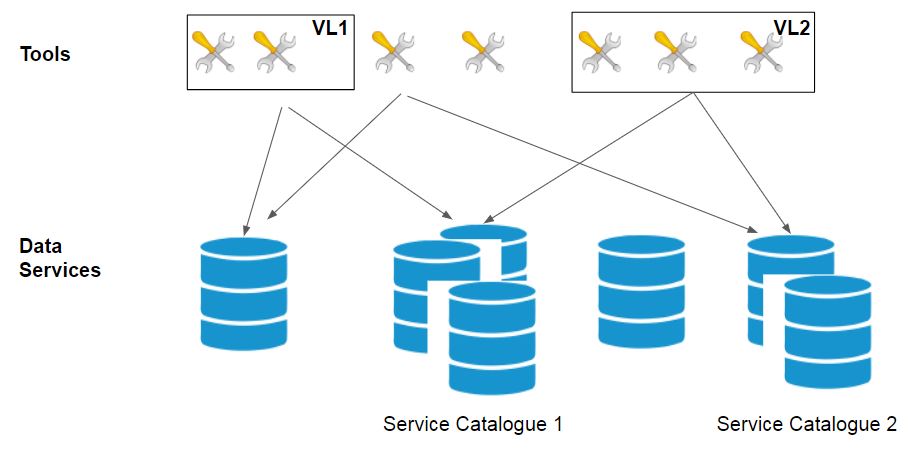 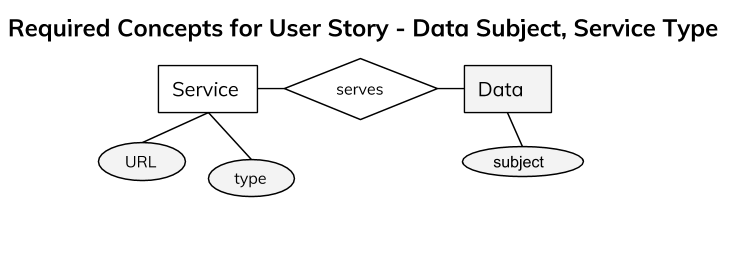 Finding Data and related Services in Metadata Registry (User Stories and required System Knowledge)
Use Case - Find Web Feature Service (WFS) for seagrass data
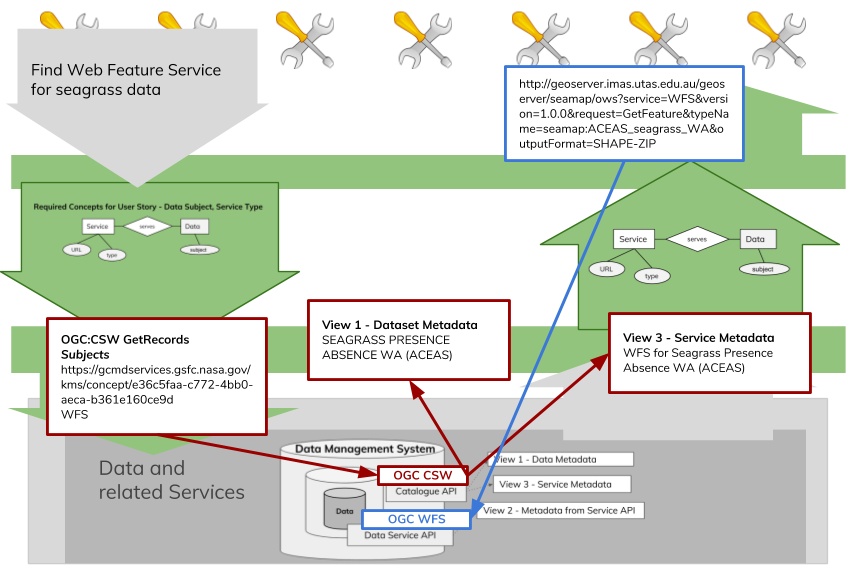 Information set for Data and related Services
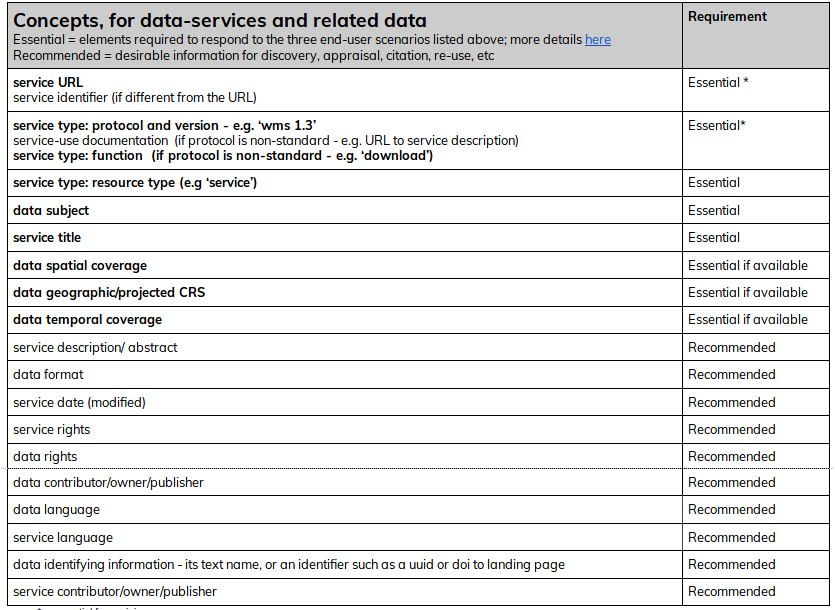 ARDC Data and related Services - Discovery and Use (google doc)
ARDC Good Practice Guide
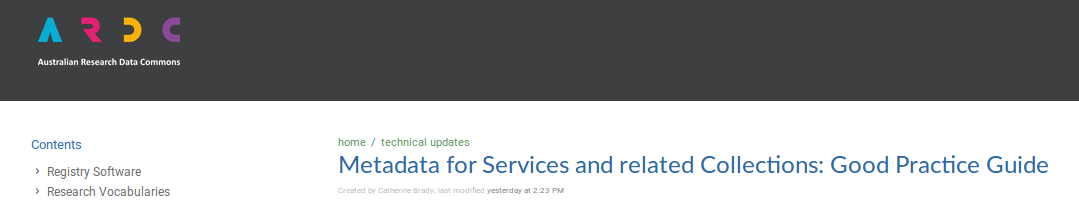 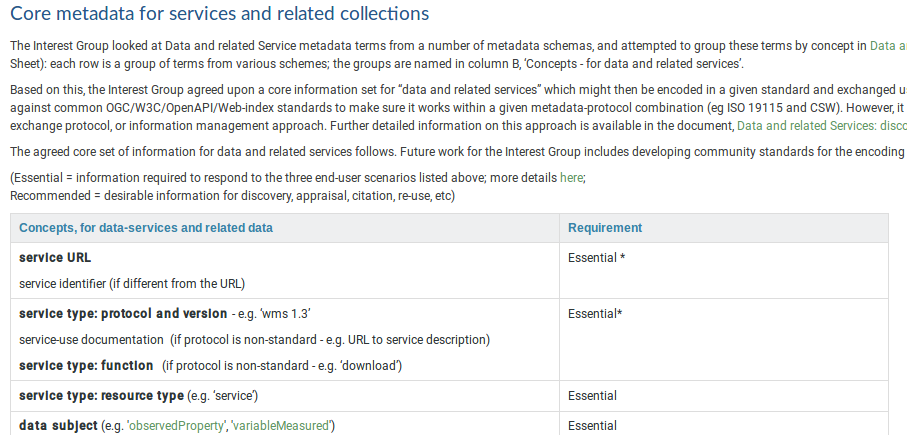 ARDC - Metadata for Services and related Collections: Good Practice Guide (web page)
Research Data Australia
Finding data by service type ‘WMS’ in Research Data Australia
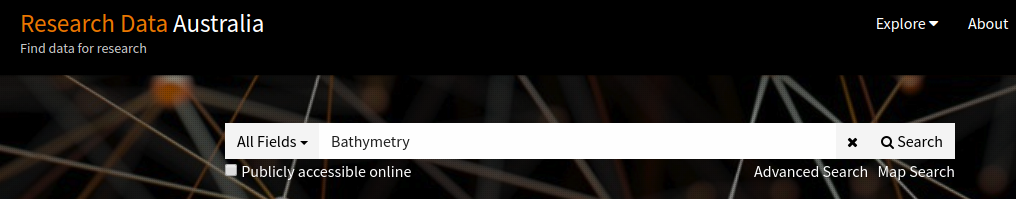 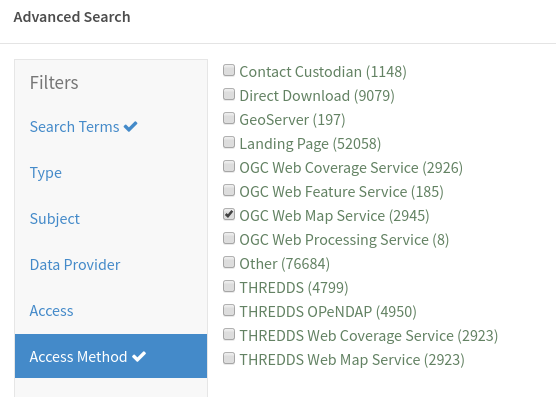 Dataset found after searching for data by service type ‘WMS’
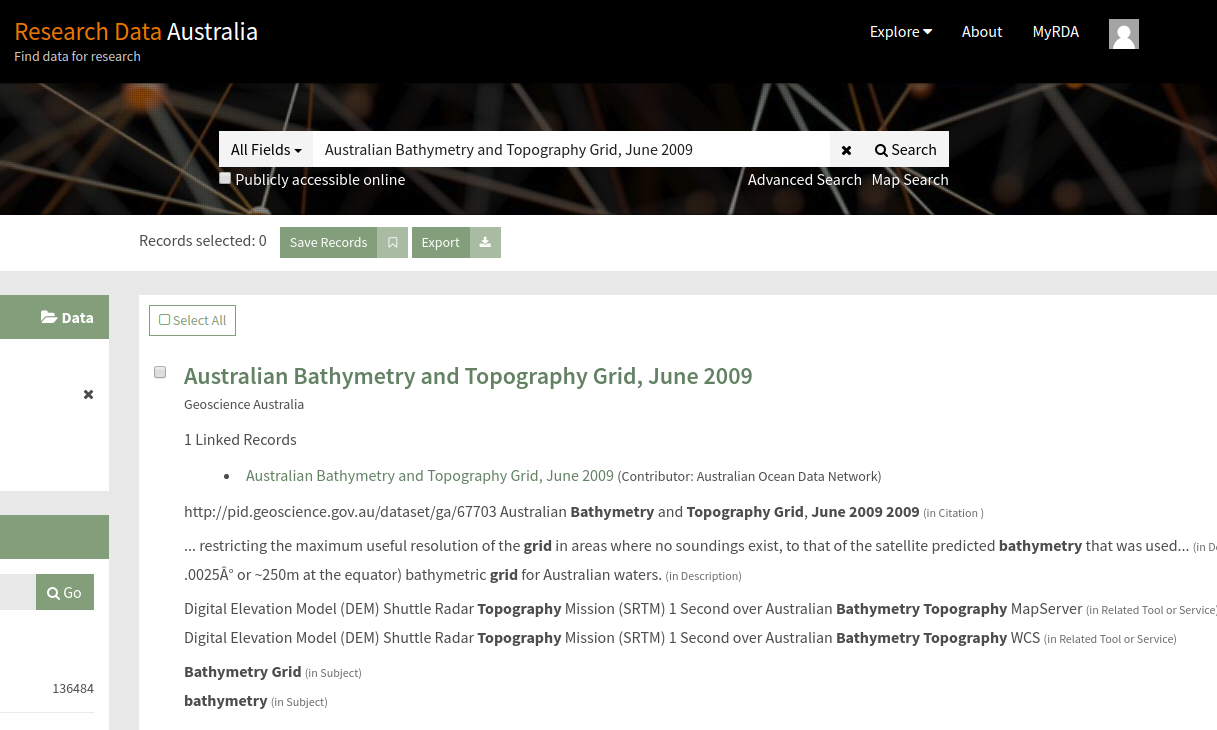 RDA page for dataset available over multiple service types
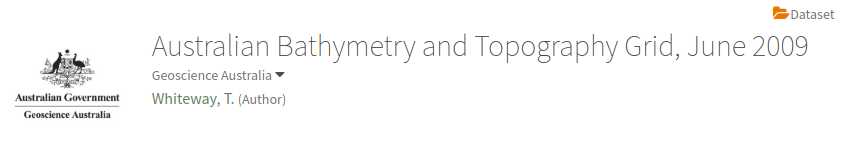 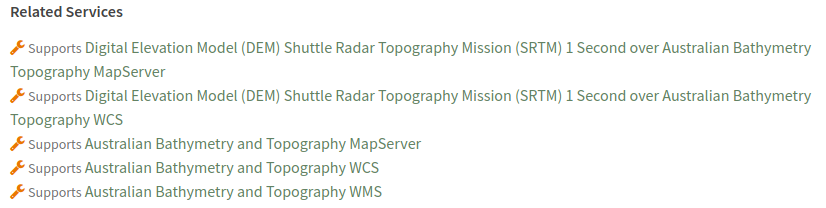 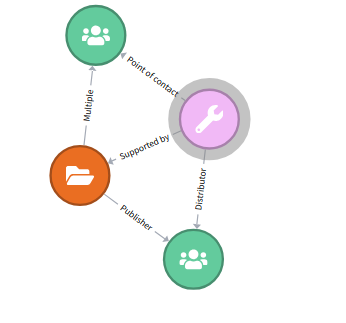 RDA page for Service of type ‘WMS’, related to Dataset
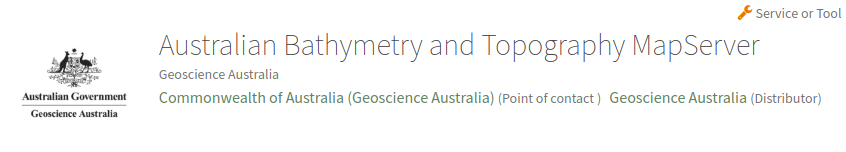 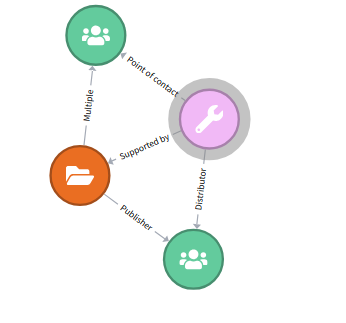 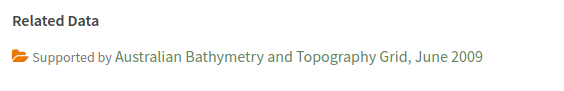 Finding data Services in Research Data Australia
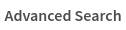 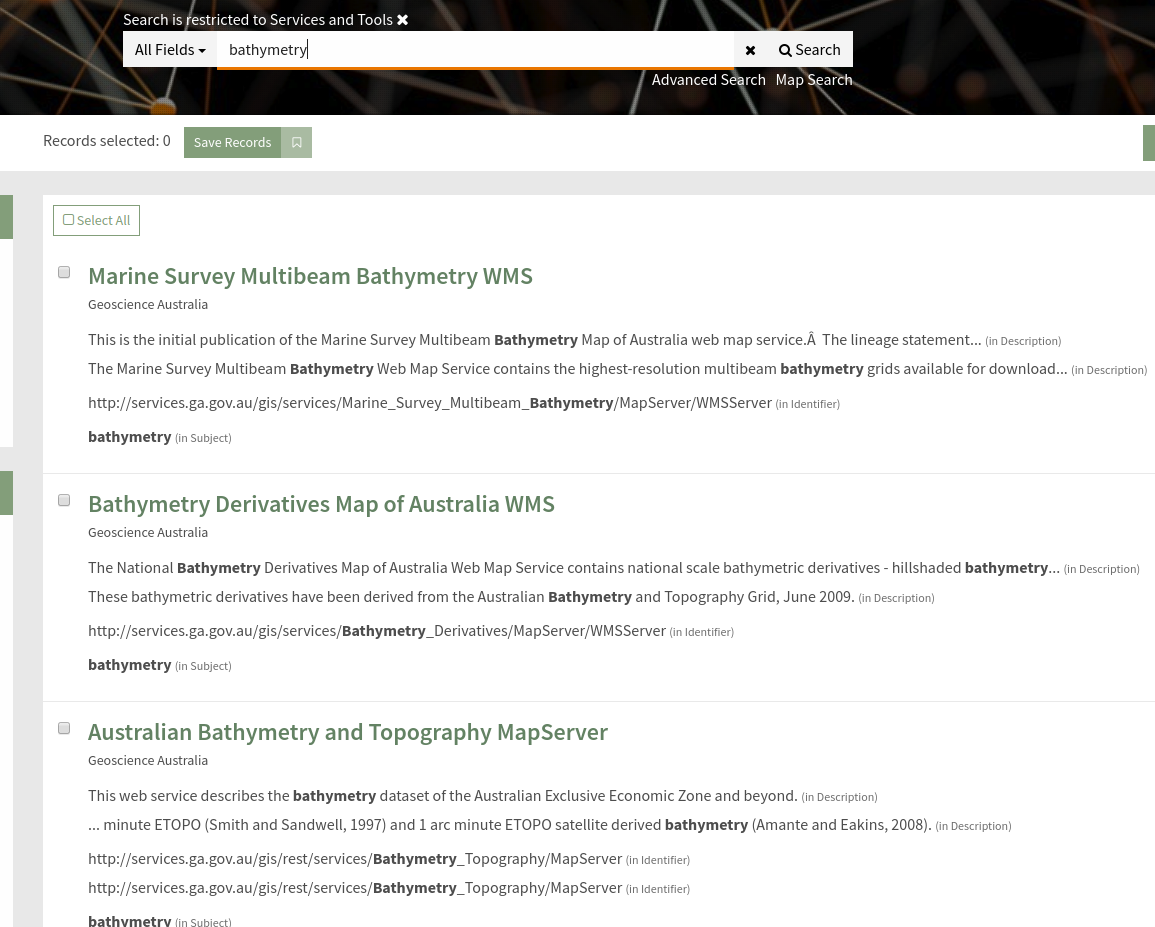 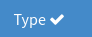 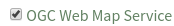 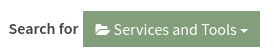 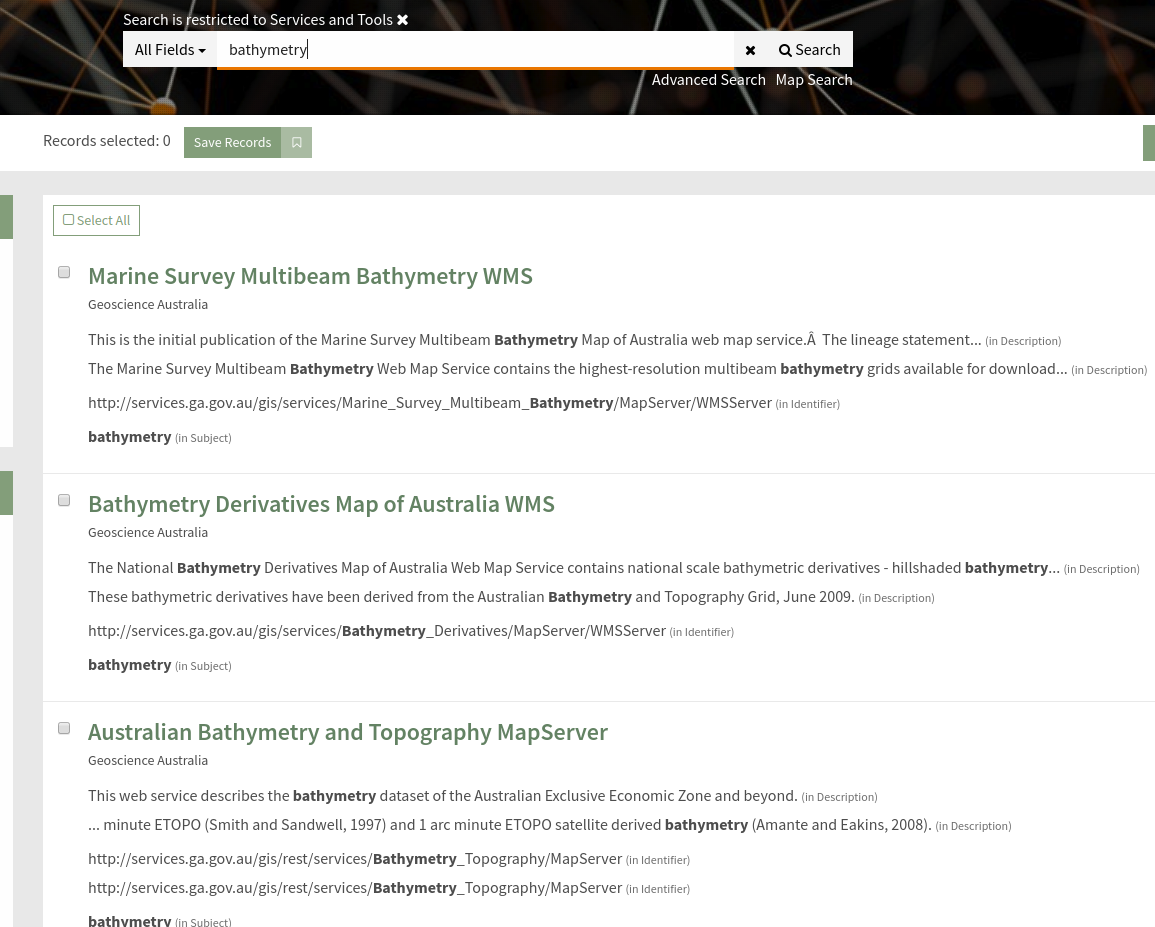 RDA automatic Service record creation and registration
Collection records
Discovered shared service URL
Generated service record
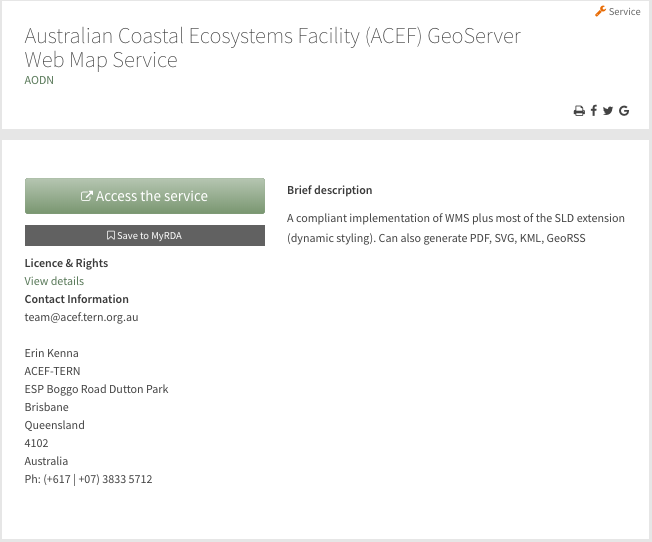 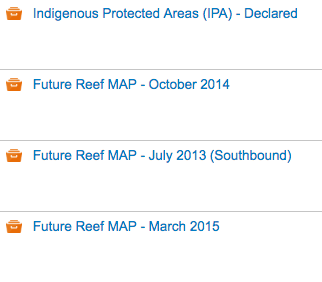 http://acef.tern.org.au/geoserver/wms
Description at Service URL
Title
GeoServer Web Map Service

Contact
Australian Coastal Ecosystems Facility (ACEF)

Abstract
“A compliant implementation of WMS plus most of the SLD extension (dynamic styling). Can also generate PDF, SVG, KML, GeoRSS”
RDA OGC CSW API
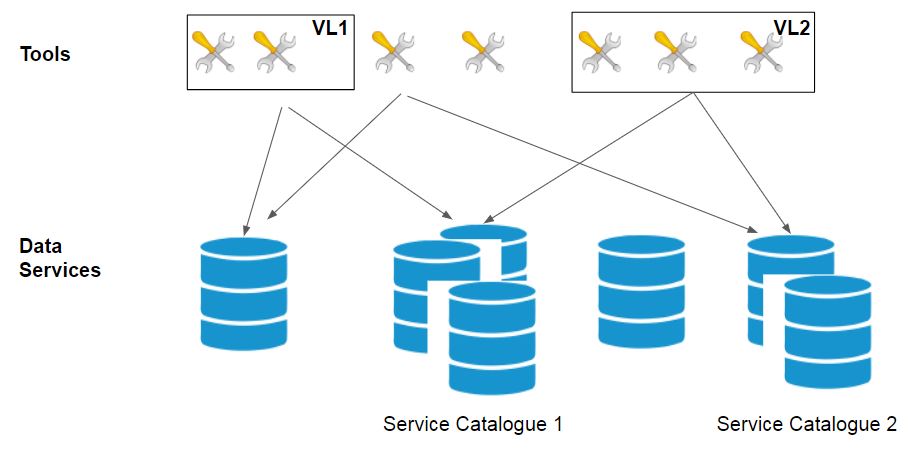 Subject contains (‘Earth Sciences', '04')
AnyText contains (‘Web Map Service, ‘WMS’)
OGC:CSW
GetRecords
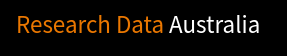 Dataset Metadata

Earth Sciences

http://www..service.url/wms/to_dataset
Service Metadata

Earth Sciences

http://www..service.url/wms
RDA OGC CSW API used in QGIS
Research Data Australia CSW service configured in QGIS
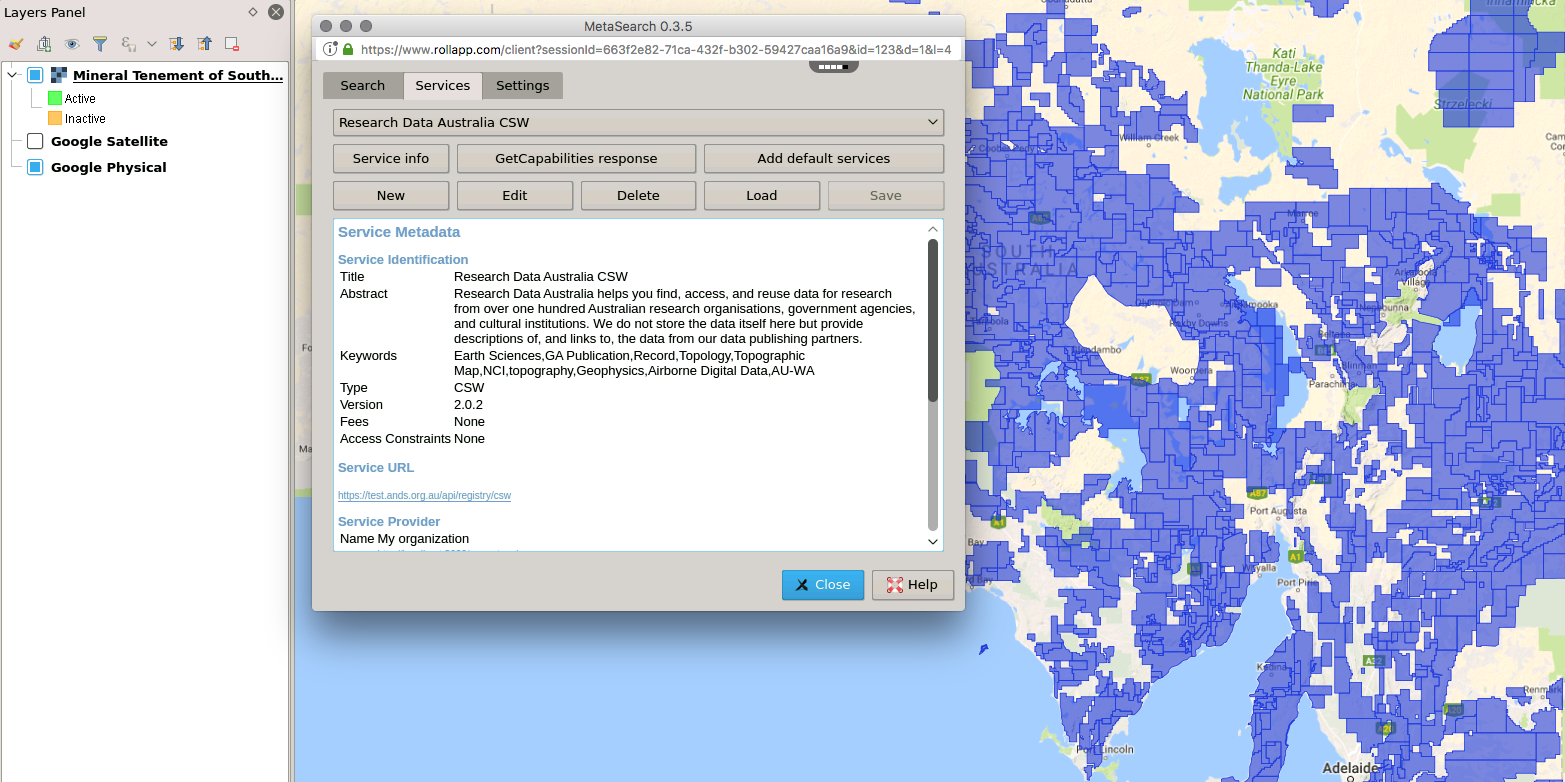 RDA OGC CSW API used in Jupyter Notebook
https://researchdata.ands.org.au/api/registry/csw
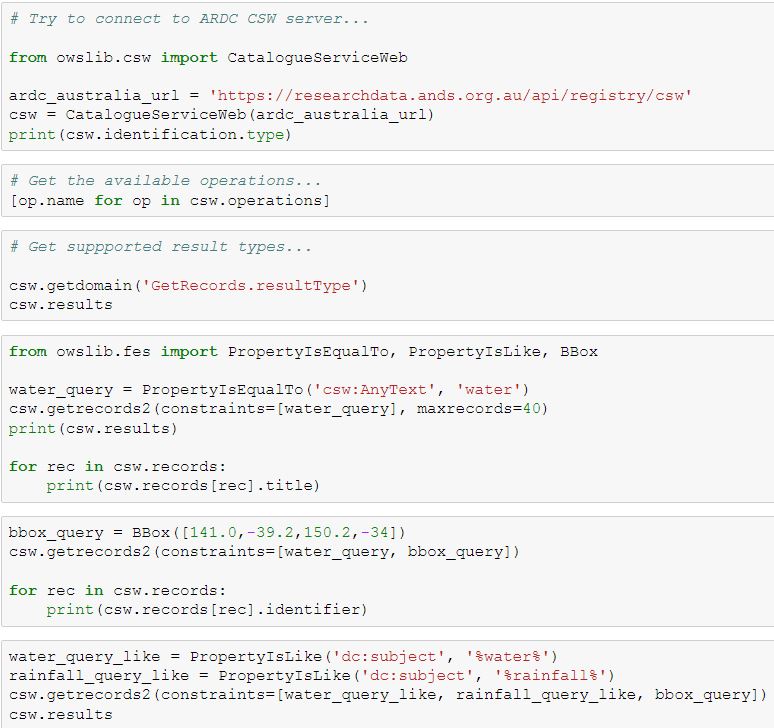 melanie.barlow@ardc.edu.au
[Speaker Notes: Harmonising Data Service Description - Current Practice]